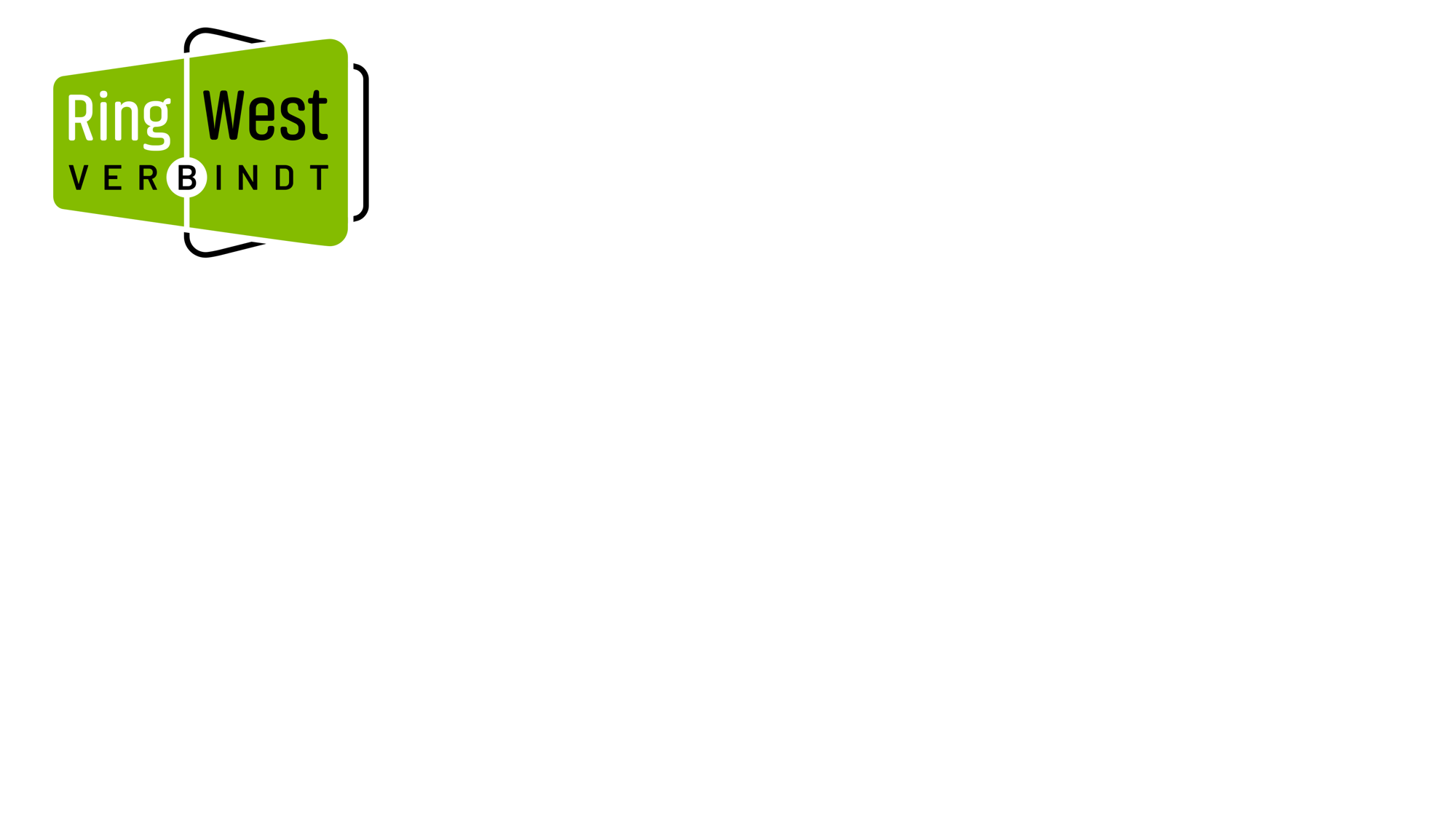 Go West!
MIRT-onderzoek Westflank
12 september 2023
Hoe houden we de Westflank van Groningen bereikbaar?
 
Let's Gro, 8 november 2024
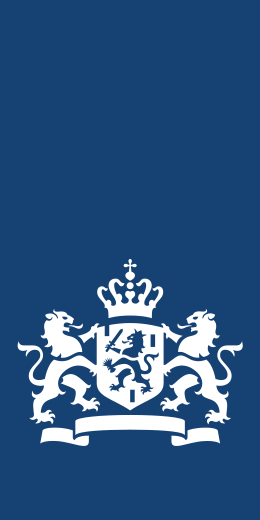 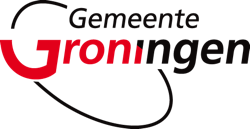 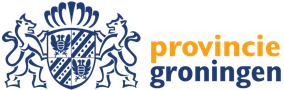 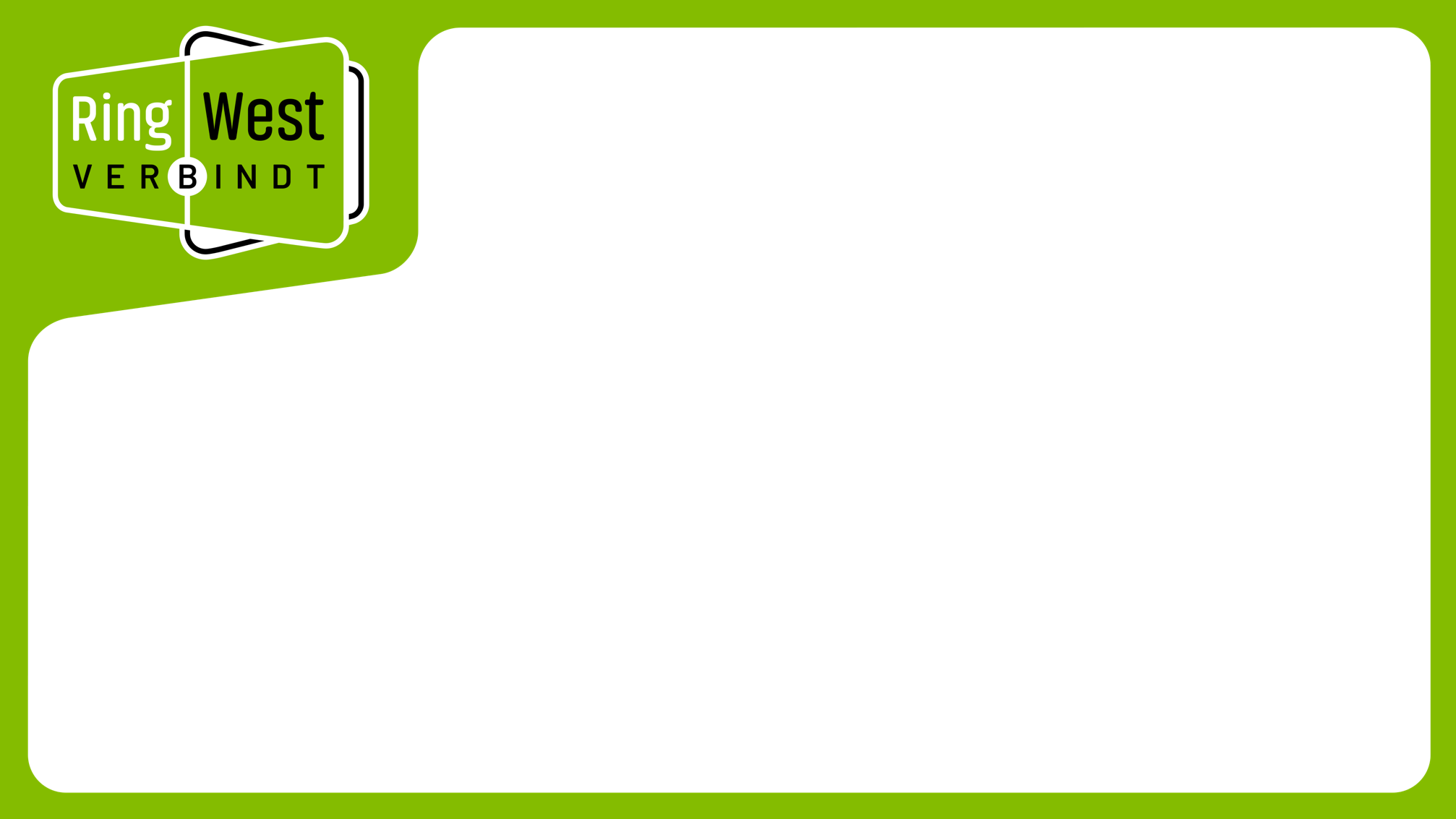 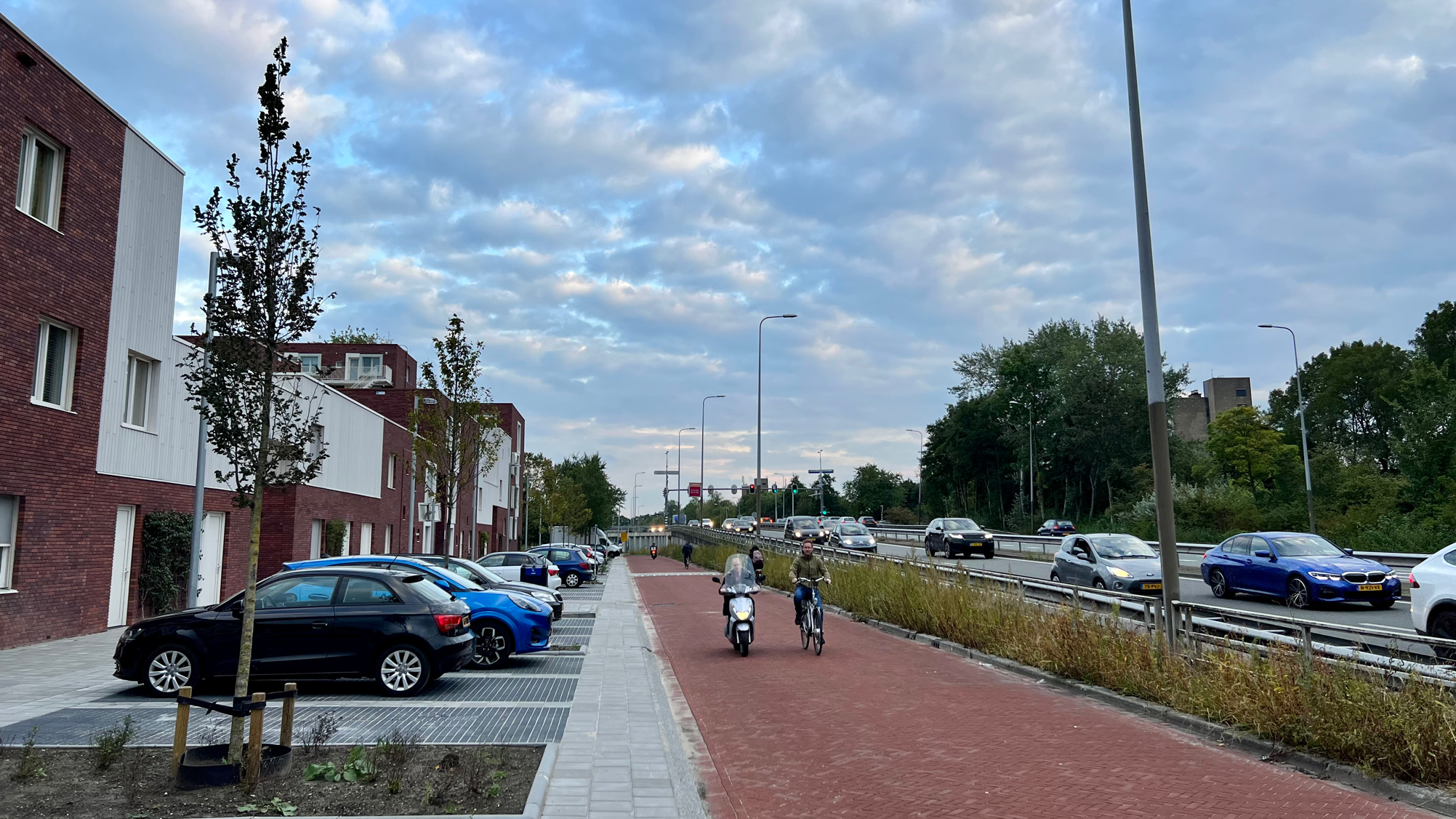 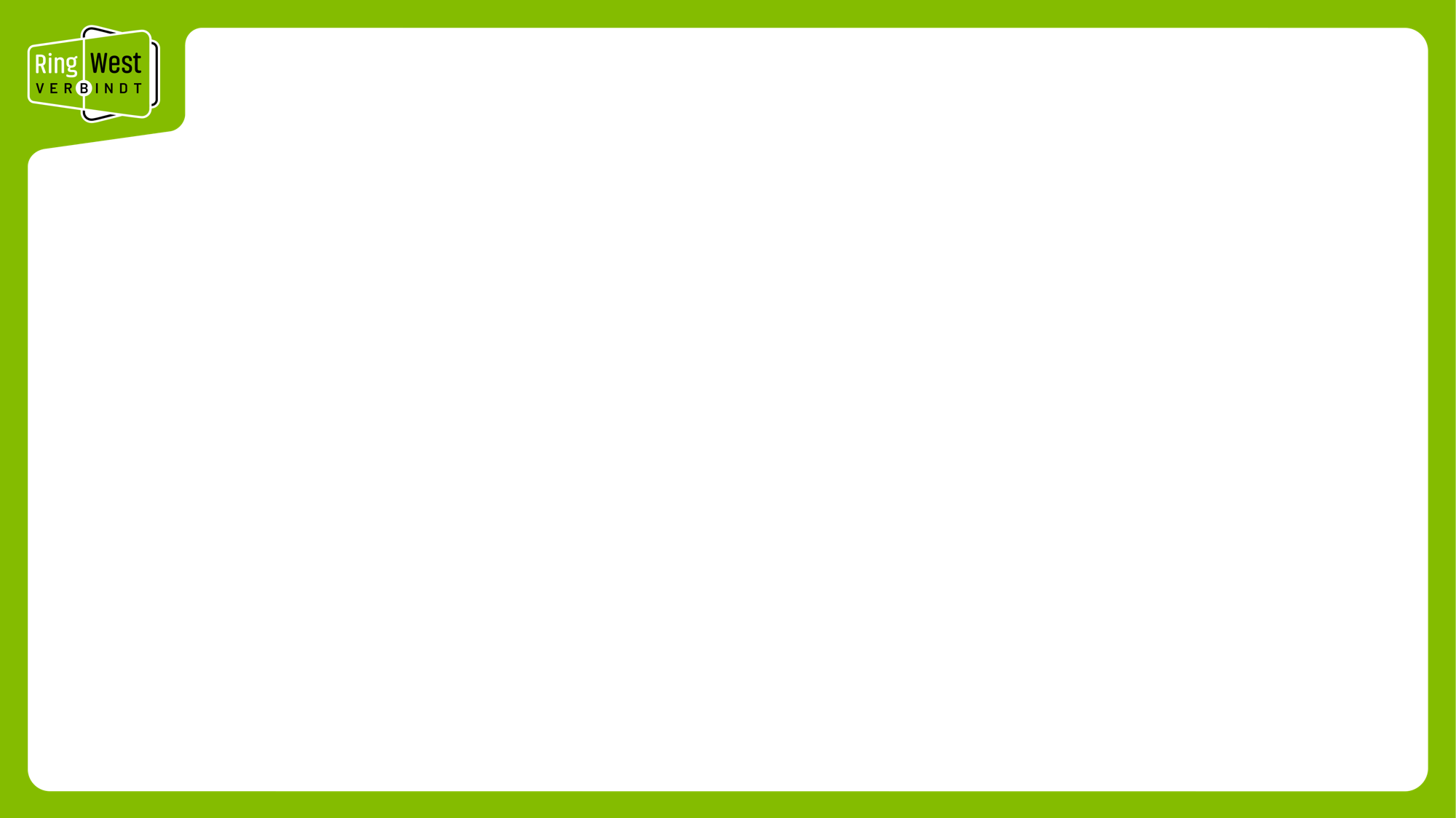 Ring West en Reitdiepplein
3
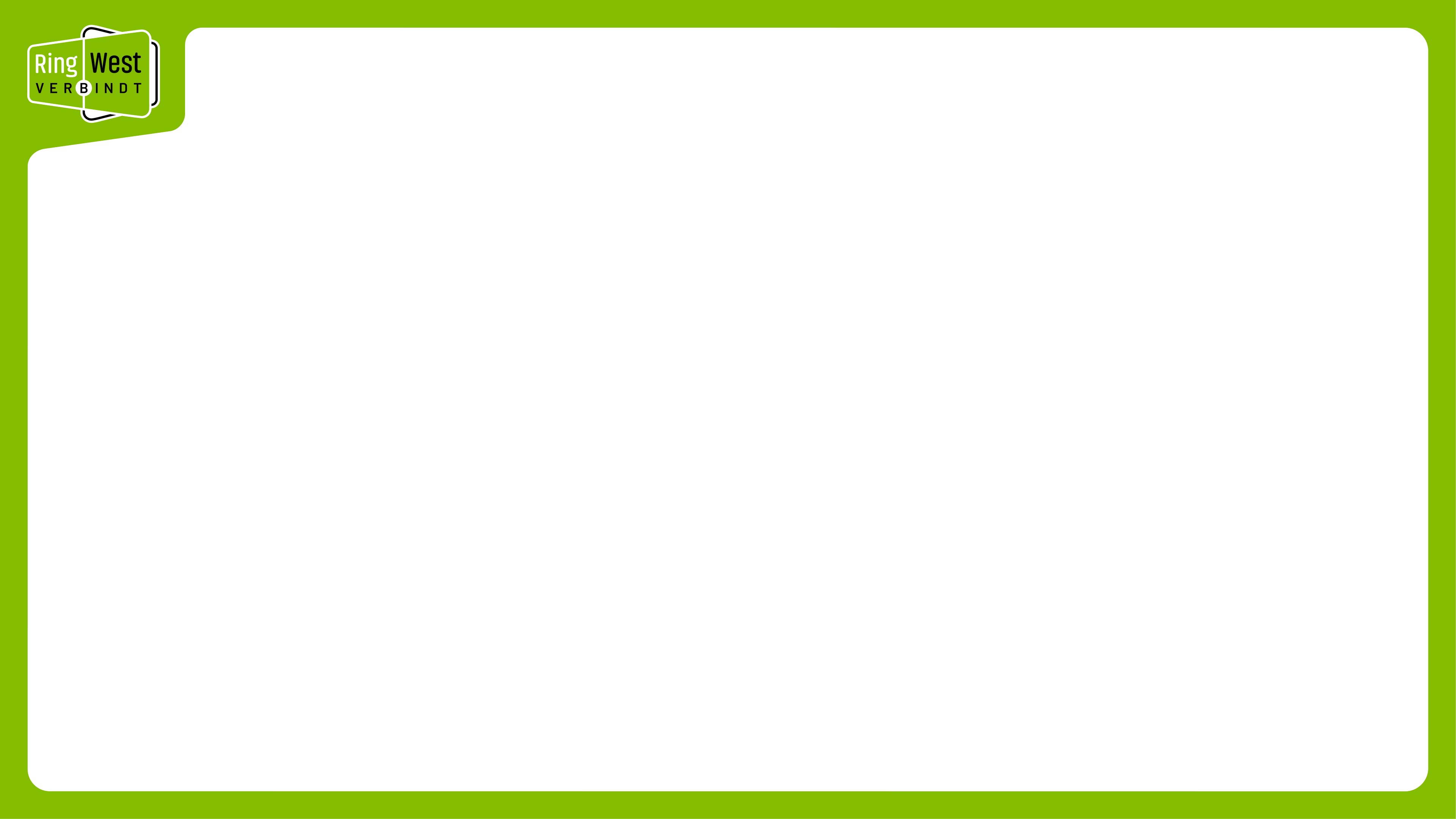 Ring West: bouwstenen onderzoek 2018
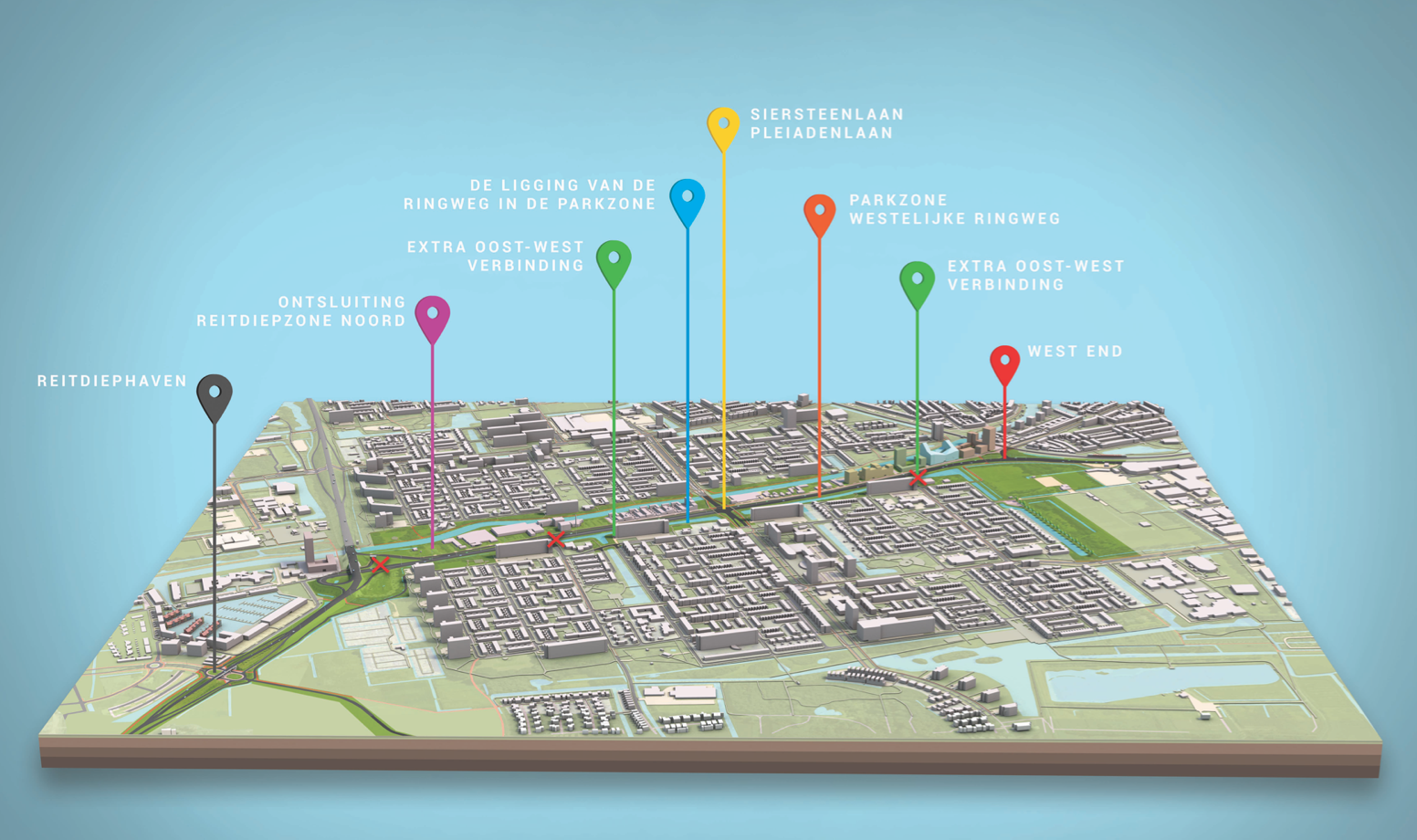 4
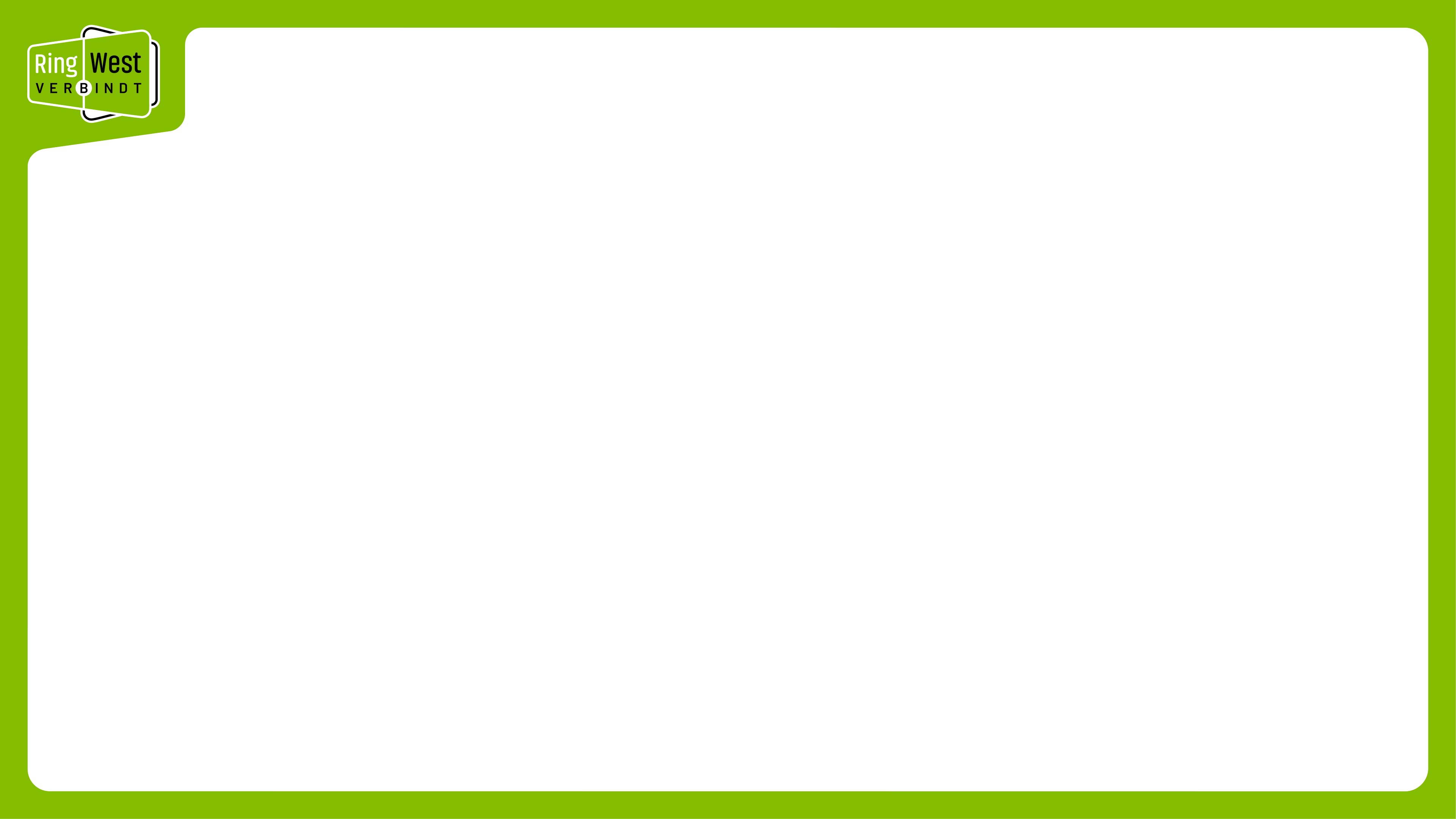 Groningen groeit in de Westflank
Nieuwbouw Westflank

De Suikerzijde       	5.000 woningen
Reitdiepswaard      	2.300 woningen
Reitdiep         	300
De Nieuwe Held     	1.850 woningen
Vinkhuizen Zuid (Travertijn)    	400 woningen
Verspreid          	1.650 woningen

Totaal 11.500 woningen erbij tot 2040
Ter vergelijking bestaande woningen

Winschoten 		9.409
Zuidhorn 		3.550
Vinkhuizen		5.100
5
[Speaker Notes: Volgens mij vervangen met woorden uit tabel? Of tabbel weergeven?]
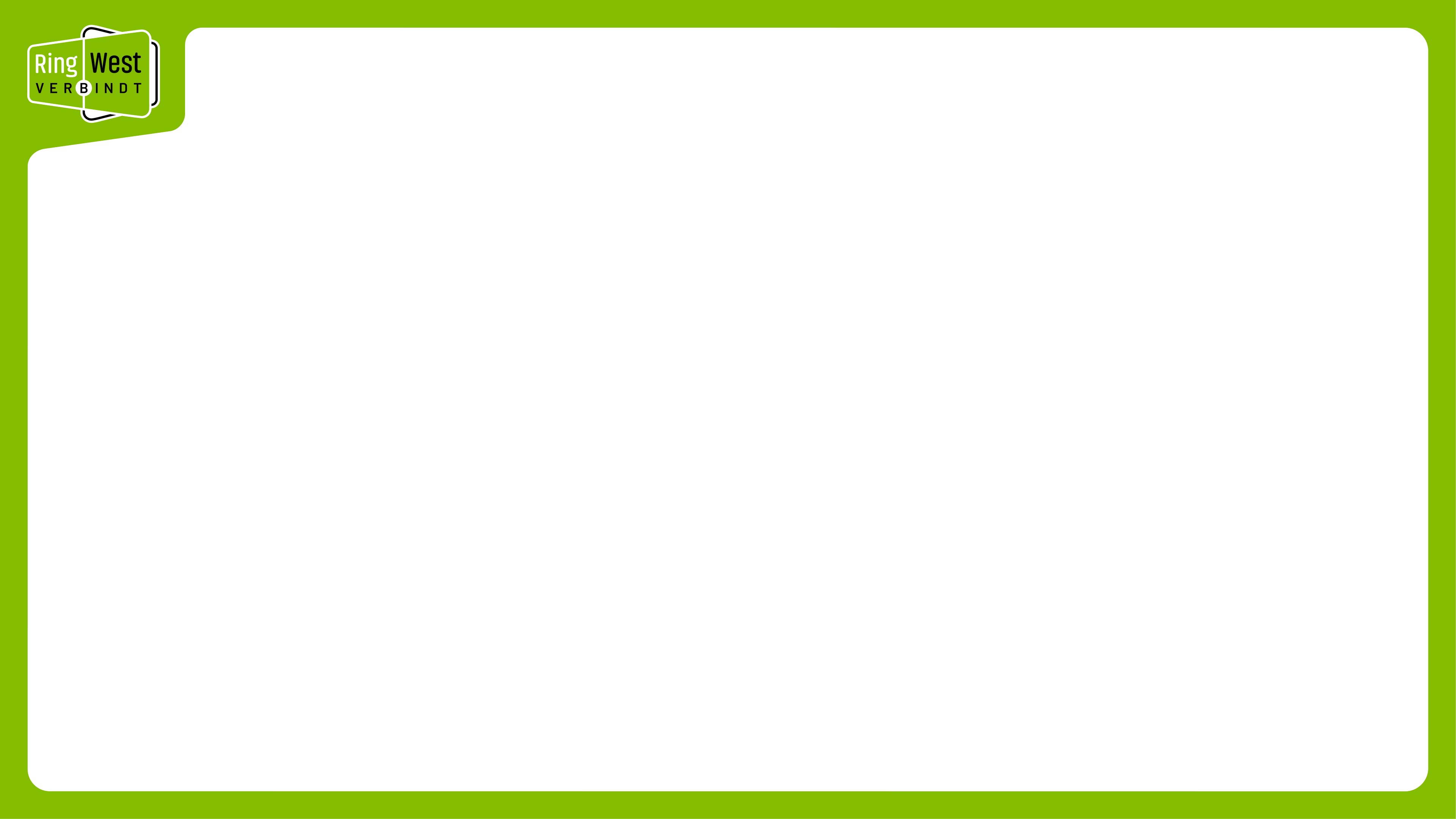 Ring West en onderzoek Westflank
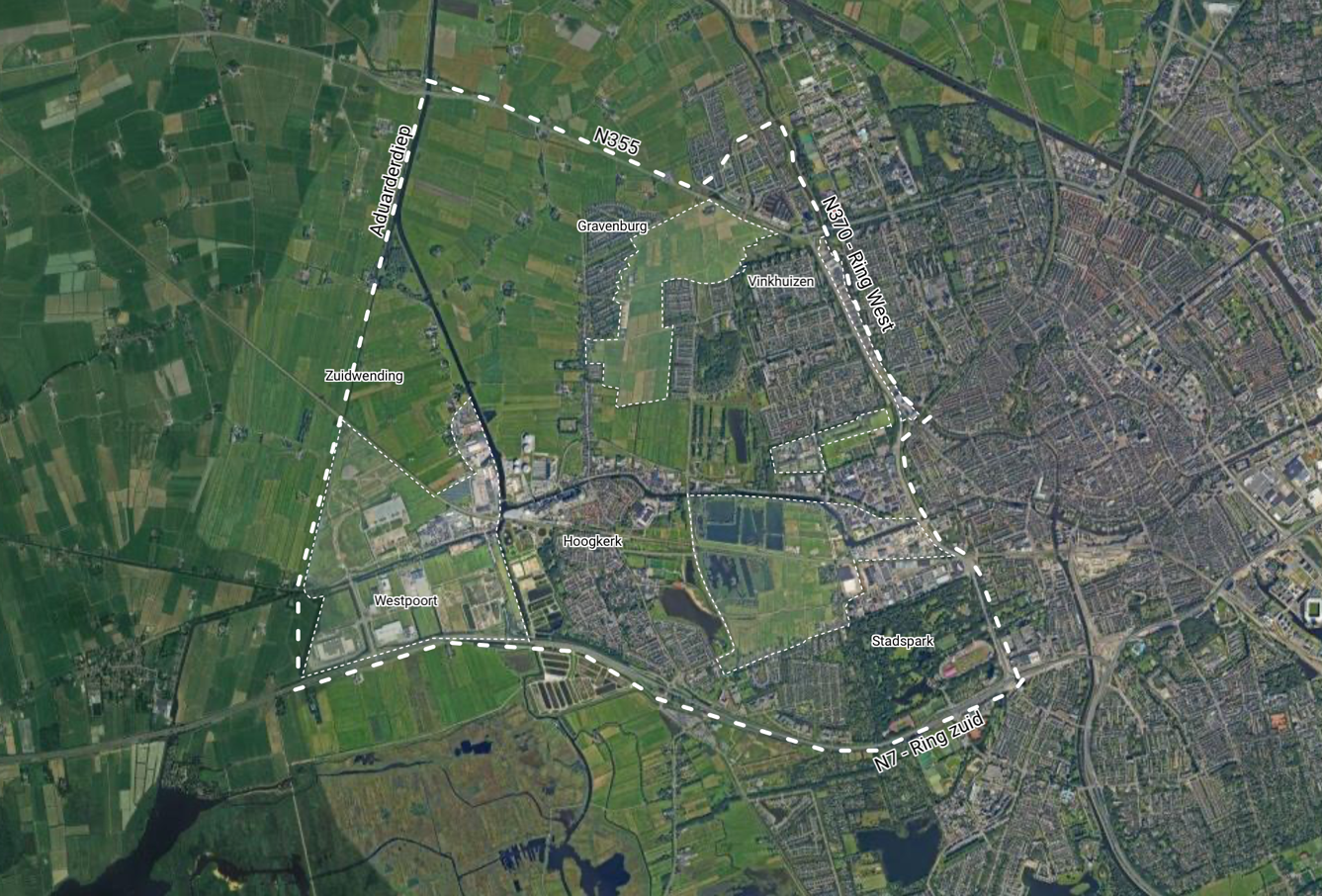 6
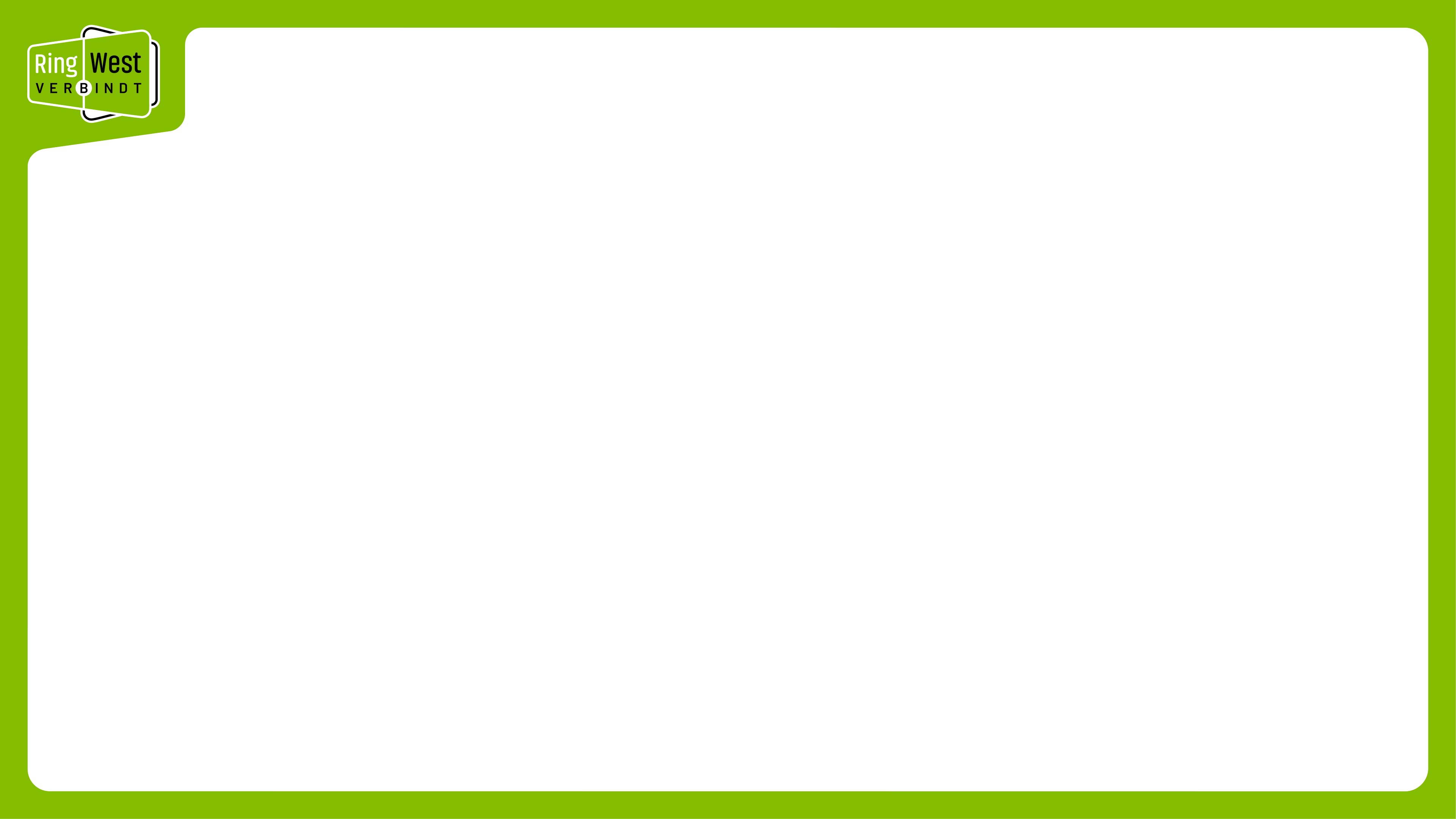 Knelpunten Westflank
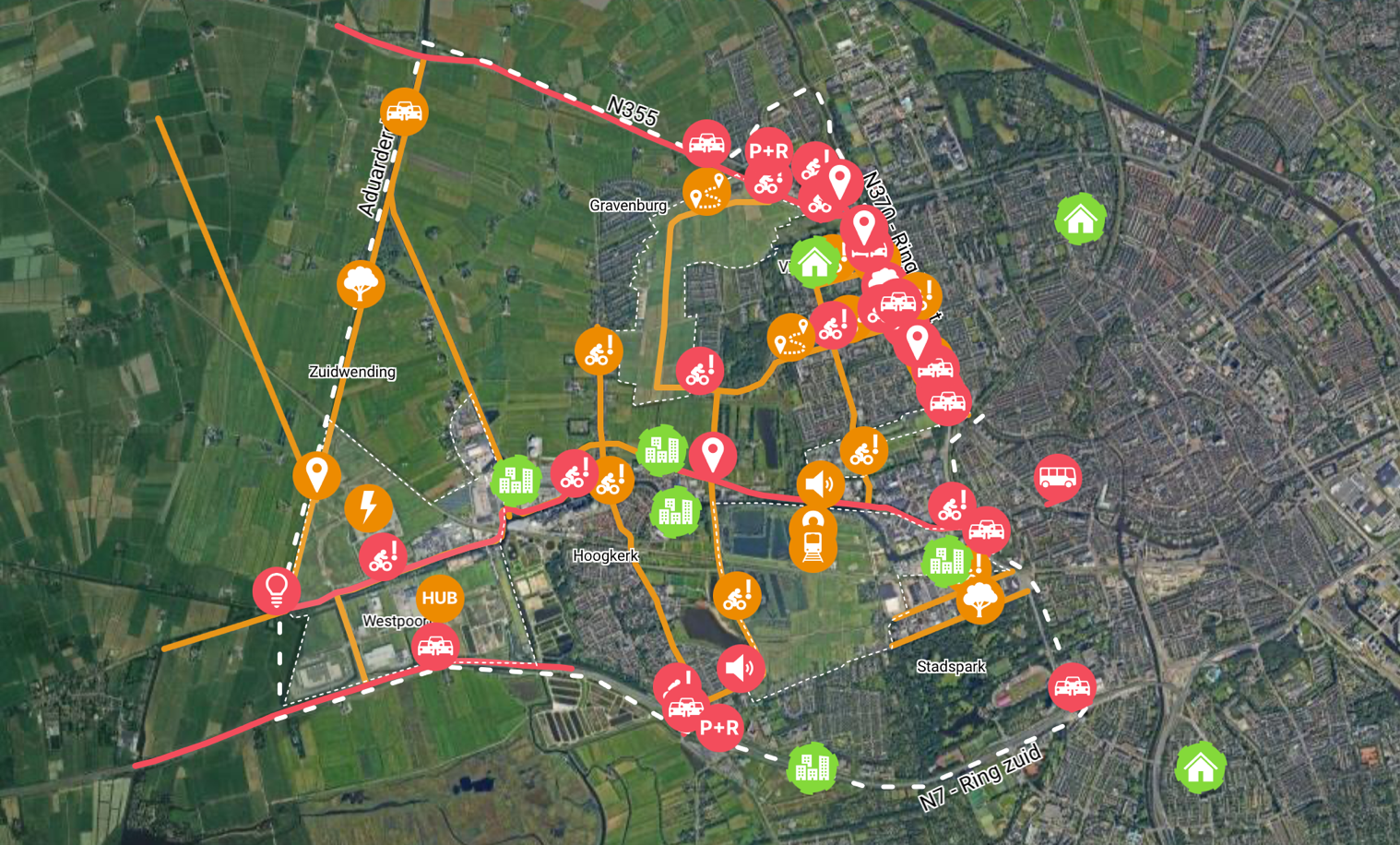 7
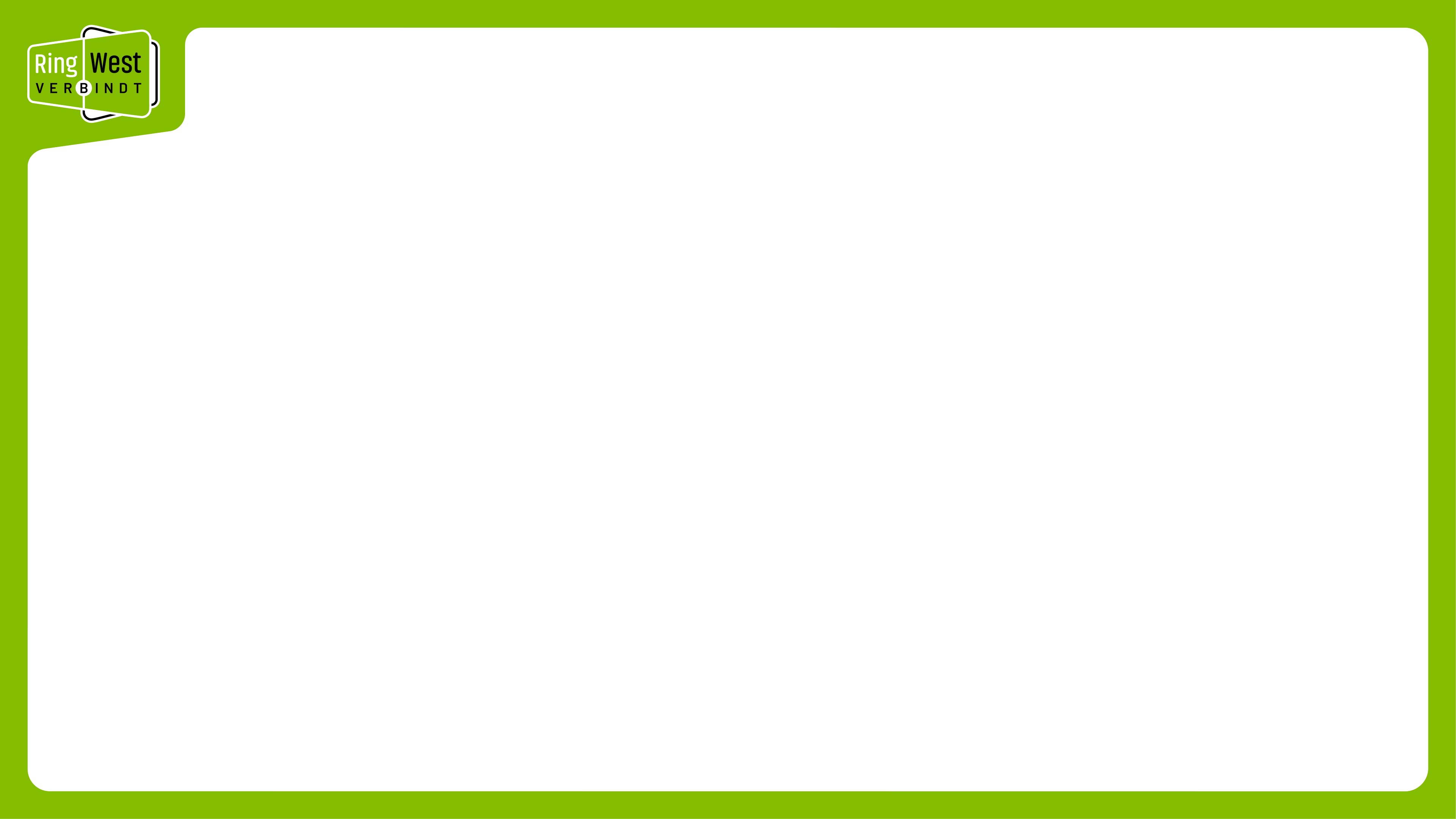 De uitdaging
164 miljoen beschikbaar voor de gehele Westflank
Dat is niet genoeg voor alle oplossingen die we willen
Voorjaar 2025 keuzes maken
Daarna snel aan de slag
Op zoek naar meer geld
8